AIAA
网站建设合同书签订
The Ultimate Multipurpose Powerpoint Template





0
前期准备


签订过程
总结

前期准备
0
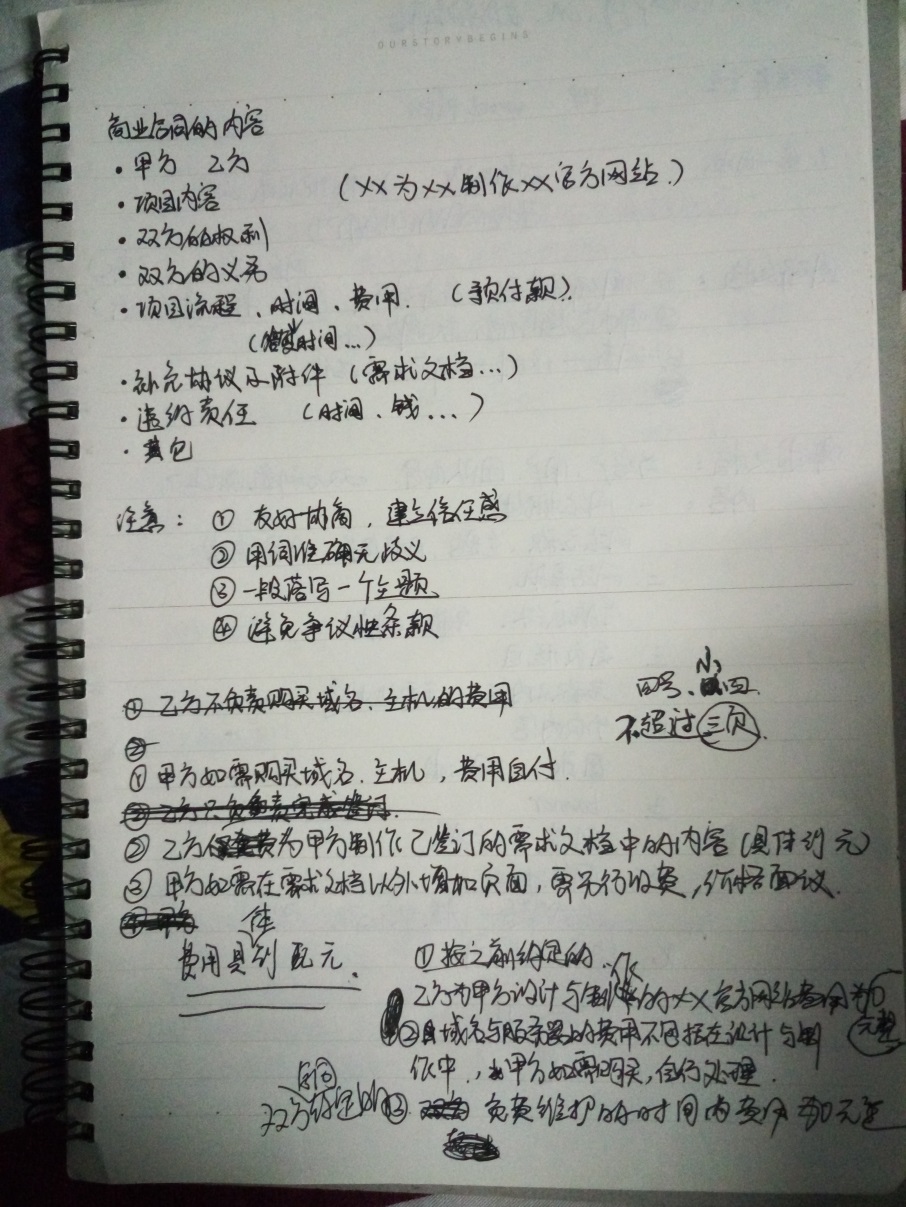 1.上课讨论
（团队共同思考合同的内容）

2.老师提点
3.草拟合同（详情见上传文档）
0
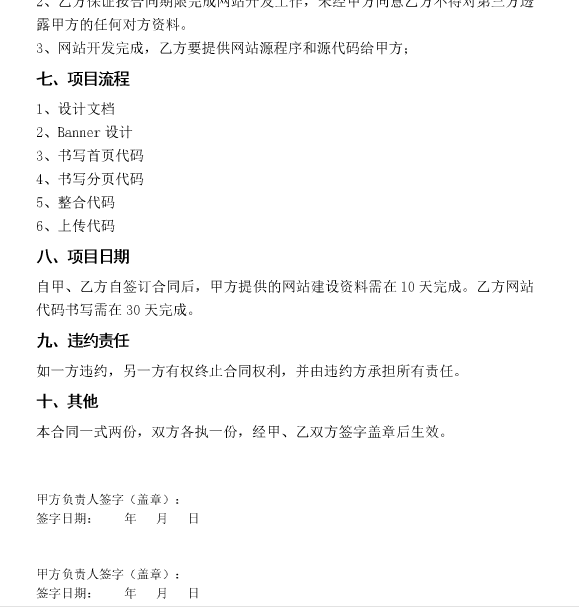 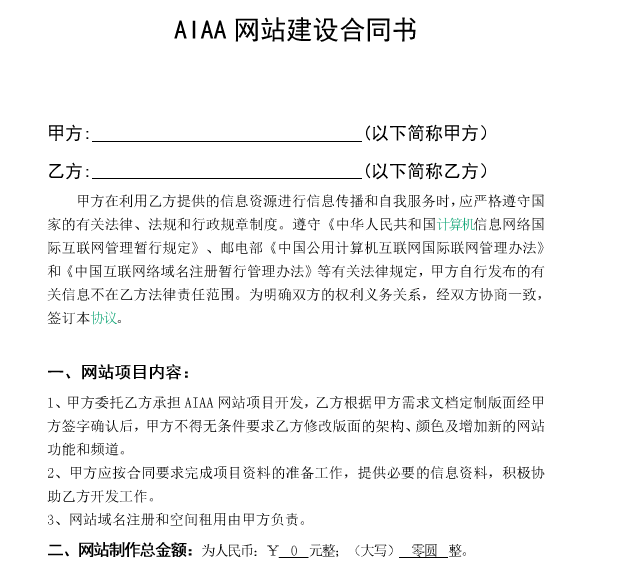 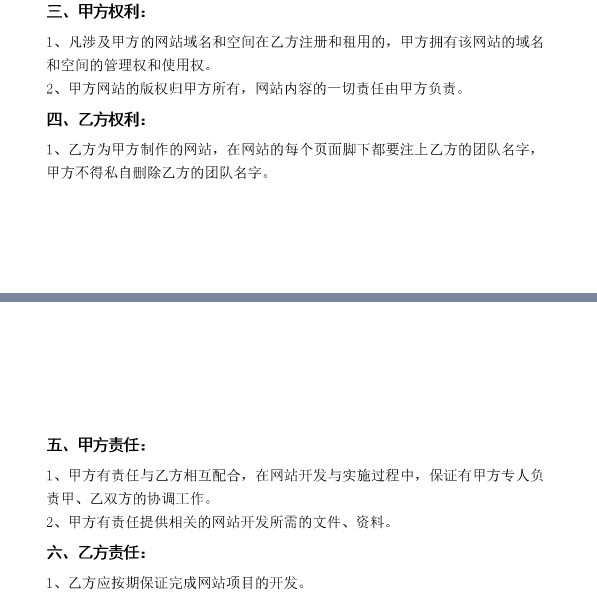 4.修订合同（详情见上传文档）
0
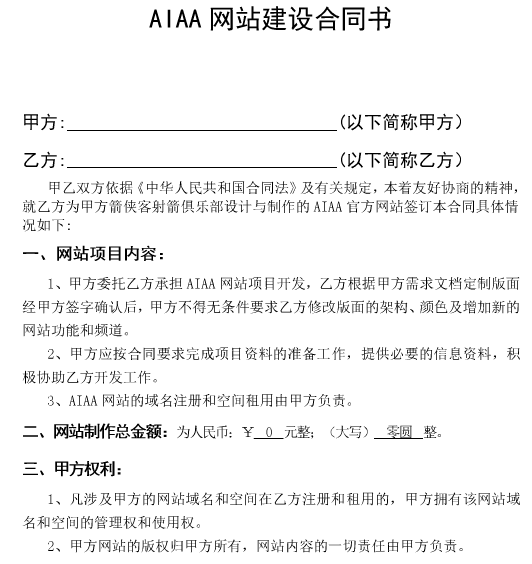 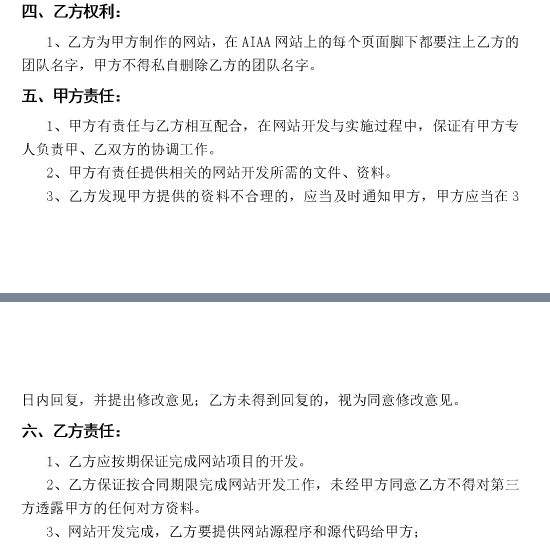 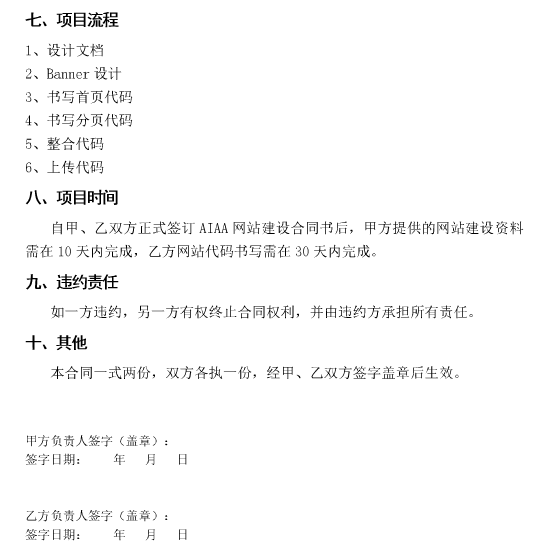 5.最终合同（详情见上传文档）
0
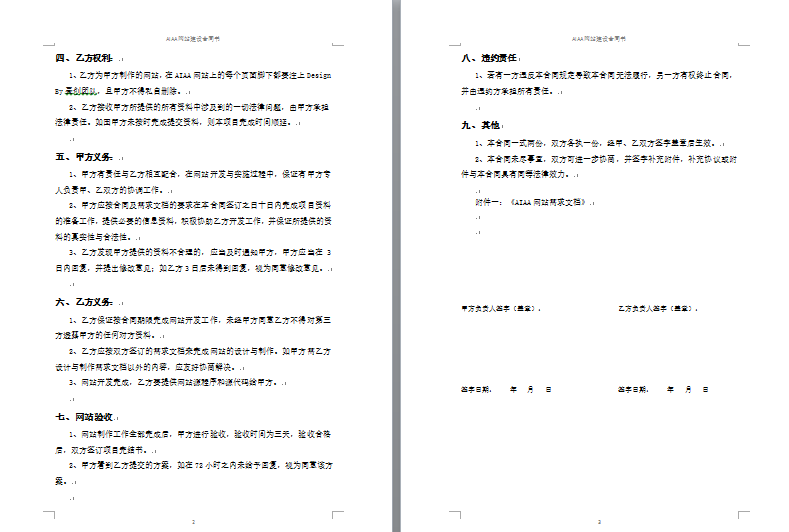 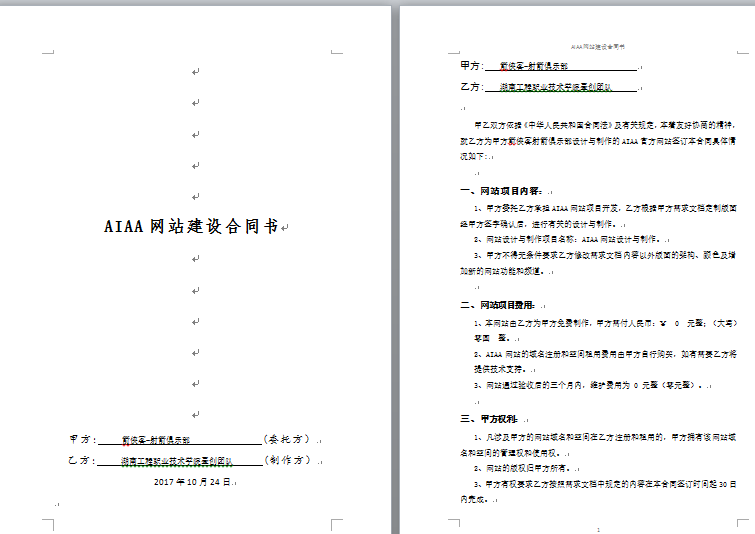 签订过程
0
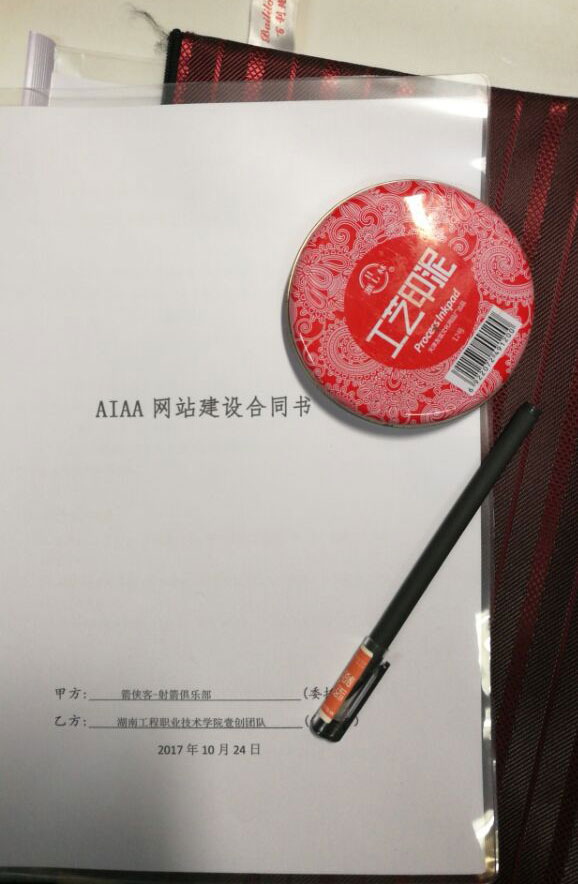 1.装订合同

2.准备合同、笔、印章
签订过程
0
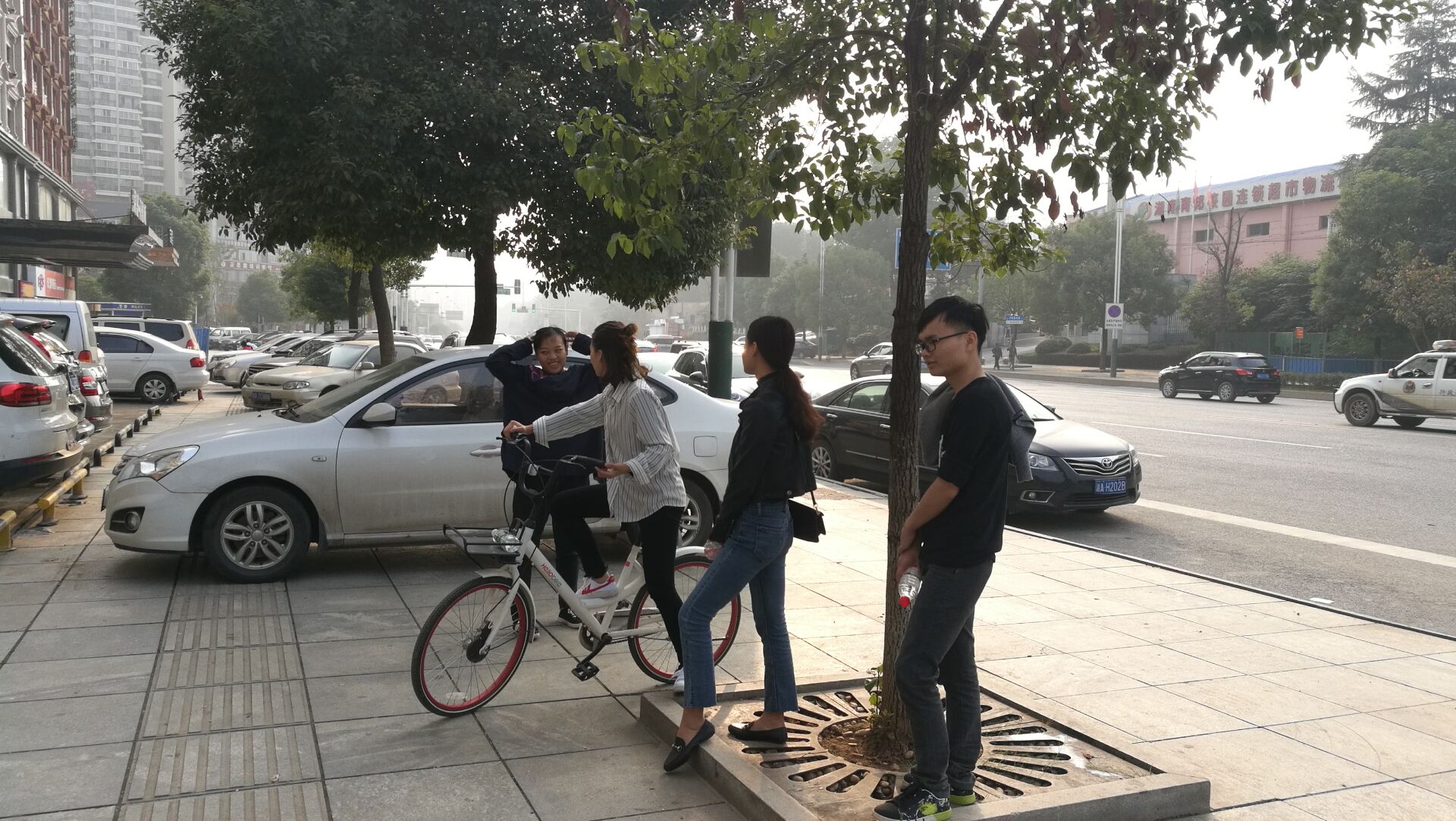 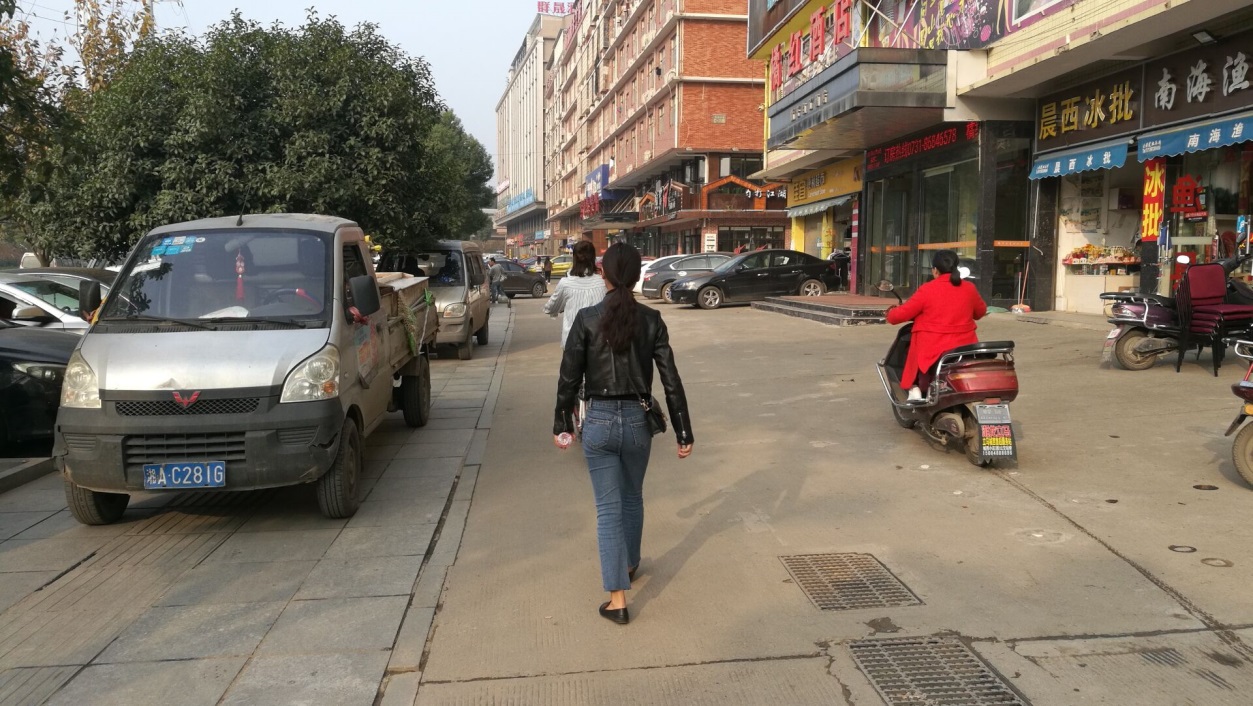 3.预约时间
（周二下午三点）
4.出发
5.返回（因客户临时有事，未签订合同）
避免争议性条款
友好协商，建立信任感
一个段落写一个主题
用词准确，无歧义
4
1
3
2
总结
谢谢大家
The Ultimate Multipurpose Powerpoint Template